Statistiques  agricolesPour les Ingénieurs des Travaux Statistiques en 4ème année
(ENSAE-Dakar, 1-5 février 2016)
Franck Cachia, AFRISTAT
Expert en statistiques agricoles et environnementales
1. Introduction, définitions et enjeux
1.1 – Champ : comment définir le secteur agricole ?
Pêche et aquaculture
Chasse et cueillette
Sylviculture
Cultures et 
élevage
1. Introduction, définitions et enjeux
1.3 – Pourquoi et pour qui produire des statistiques sur l’agriculture ?
Exemple: politique de prix minimums et statistiques sur les coûts de la production en Zambie
Distribution de la production de maïs (en millions de tonnes) en fonction des coûts de production (ZMK/50Kg) en Zambie
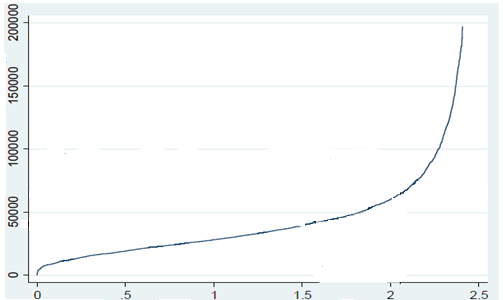 Prix minimum d’achat
Coût de production médian
Surcoût associé au mauvais calibrage du prix minimum
Source:  Burke et al. (2011). The Cost of Maize Production by Smallholder Farmer in Zambia
1. Introduction, définitions et enjeux
1.5 – Quelques indicateurs clés pour le secteur agricole
Chiffre d’Affaire (CA) = Q x P

Coût Moyen (CM) = CT (ou CV) / Q

Coût Marginal (cm) = CT’(q)

Marge Brute (MB) = CA – CV

Marge Nette (MN) = CA – ( CF + CV ) = MB - CF
Notations
Q: quantités produites
P: prix de vente
CV: coûts variables de production
CF: coûts fixes de production
CT: CV + CT
2. Méthodes de collecte des données
2.1 – Introduction: Processus de sélection d’une méthode de collecte des données
Définition des BESOINS
Définition des INDICATEURS…
Détermination de la méthode de collecte des données…
… et de ses caractéristiques
Mesure de la rentabilité de différents produits de base
Mesure de la production agricole
Mesure des données structurelles
Marge opérationnelle
 Prix à la production
T aux de mécanisation
Stratifications, unité d’observation, technique d’échantillonnage, taille de l’échantillon
Enquêtes par sondage vs. approches alternatives
… et de leurs propriétés
Niveau de précision
 Représentativité
 Fréquence, etc.
Budget
Niveau de l’infrastructure statistique nationale
2. Méthodes de collecte des données
2.3 – Enquêtes statistiques
Échantillonnage stratifié – stratification par listes
1
2
3
4
.
.
.
i
i+1
i+2
i+3
.
.
.
n-3
n-2
n-2
n
1
2
3
4
.
.
.
i
i+1
i+2
i+3
.
.
.
n-3
n-2
n-2
n
taille < 3ha
taille comprise entre 3 et 10ha
Echantillonnage
taille > 10ha
2. Méthodes de collecte des données
2.3 – Enquêtes statistiques
Échantillonnage stratifié – stratification par zones géographiques
S2
Échantillon S1
S3
S4
2. Méthodes de collecte des données
2.3 – Enquêtes statistiques
Échantillonnage (stratifié) en deux étapes
?
3. Estimation de la production du secteur agricole
Les différents types de surfaces agricoles
Surface totale de l’exploitation
Entrepôt de stockage
Parcelle en jachère
Carré de rendement
Domicile du ménage
Zone endommagée
Carré de rendement
Zones à usage mixte (stockage de matériel, voies d’accès, etc.)
Parcelles en culture
4. Éléments sur la prévision des récoltes
Exemple de chronologie pour les enquêtes de production
Mesure des parcelles
Pose du carré de rendement
Diagnostic déclaratif sur le  récolte future
Récolte du carré de rendement et pesée
1er passage
2nd passage
février
septembre
octobre
décembre
juin
Préparation de sols et semis
Récolte
Estimation finale de la récolte de l’année précédente
Prévision de la récolte en cours
6. Systèmes d’information agricoles et cadres d’analyse
6.2 – Les bilans alimentaires
Semences
Enquêtes/recensements et/ou paramètres techniques
Pertes
Paramètres techniques provenant d’études ad-hoc
Consommation
Souvent déterminé de manière résiduelle
Q  +  M  =  C  +  NC  +  F  +  S  +  X  +  L + dS
Production
Enquêtes sur la production
Variations des stocks
Enquêtes, parfois déterminé de manière résiduelle
Importations et exportations
Registres douaniers
Usages non-alimentaires
Données sectorielles (observatoires, fédérations, etc.)
Aliments pour le bétail
Enquêtes/Recensements et/ou paramètres techniques